DEVELOP National Program
Virtual Information Session
August 21, 2018
[Speaker Notes: *type in WebEx chat and say message*

“Welcome, everyone!

We will wait a few more minutes for people to join and then we will get started. Reminder: There is both an audio and visual component to this webinar, so make sure you are signed in on WebEx to view the PowerPoint in addition to joining by phone!”]
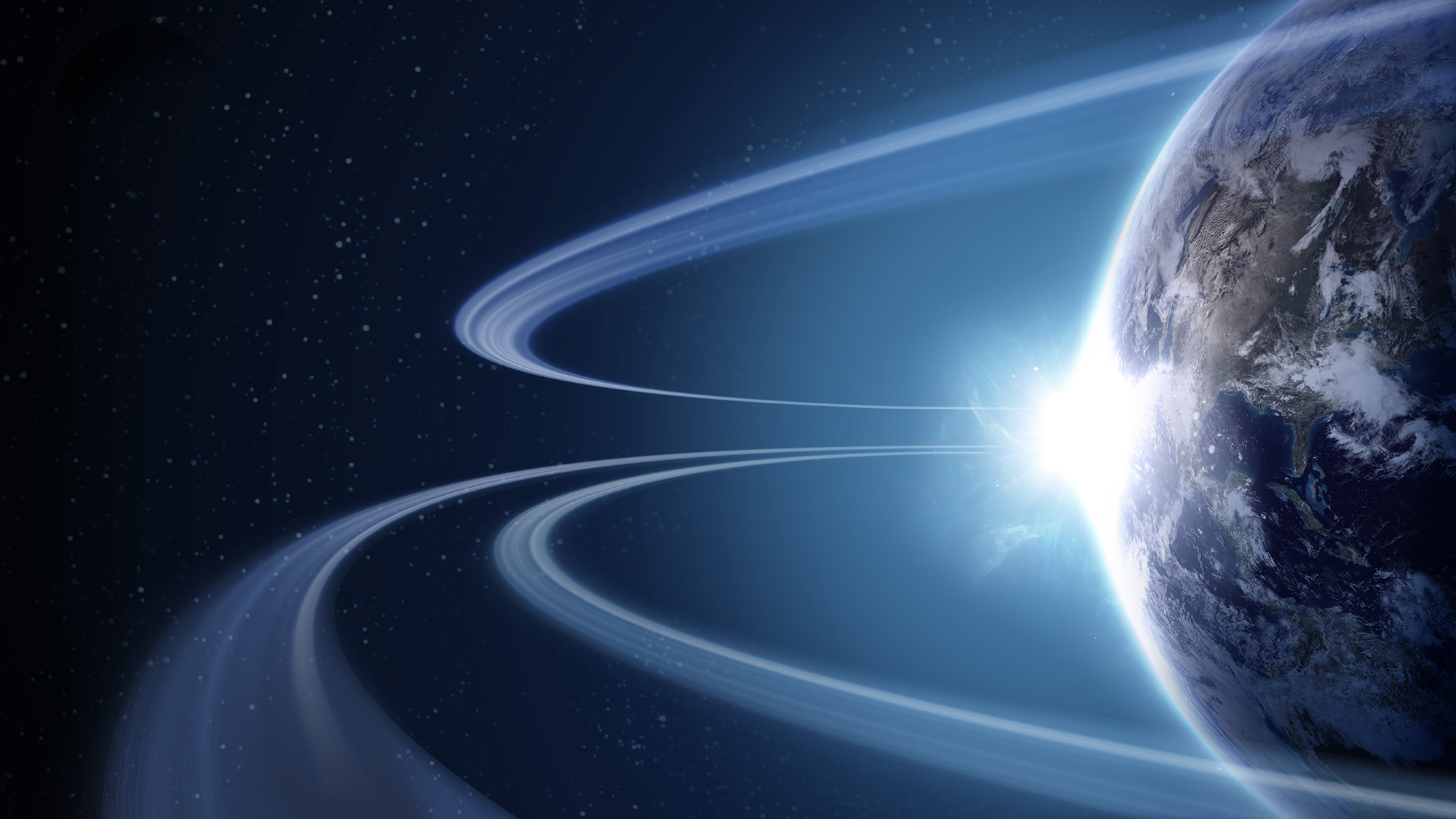 NASA Earth Observations
OSTM/Jason-2
(NOAA)
QuikSCAT
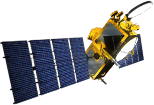 NASA Earth observations include a coordinated series of 18 polar-orbiting and low inclination satellites and 4 instruments on the ISS for long-term global observations.
Terra
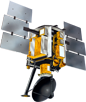 ISS: LIS, SAGE III, 
TSIS-1, ECOSTRESS
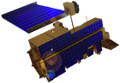 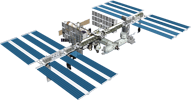 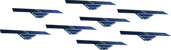 CYGNSS (EVM-1)
Landsat 7
(USGS)
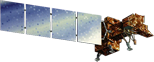 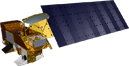 Suomi NPP (NOAA)
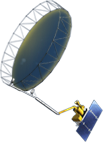 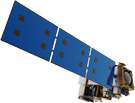 Aqua
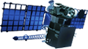 SMAP
Landsat 8
(USGS)
DSCOVR (NOAA)
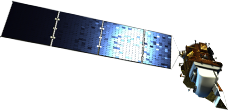 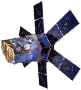 SORCE
GPM
Core Observatory
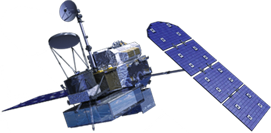 Aura
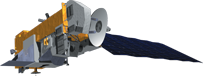 CALIPSO
CloudSat
GRACE-FO
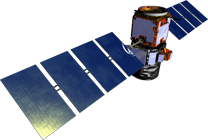 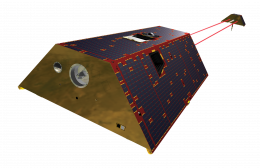 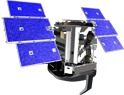 OCO-2
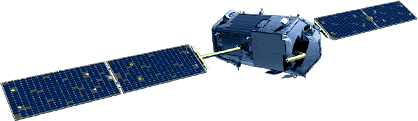 08.21.18
What is DEVELOP?
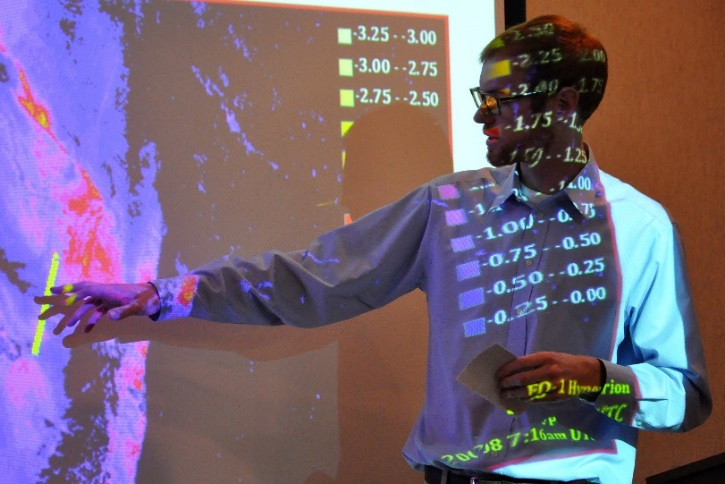 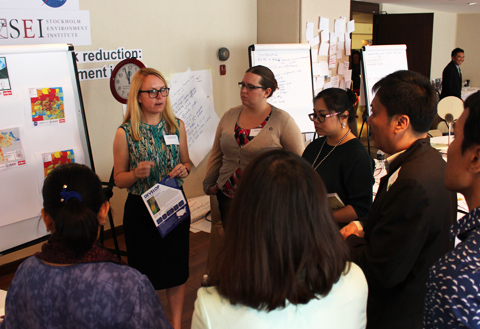 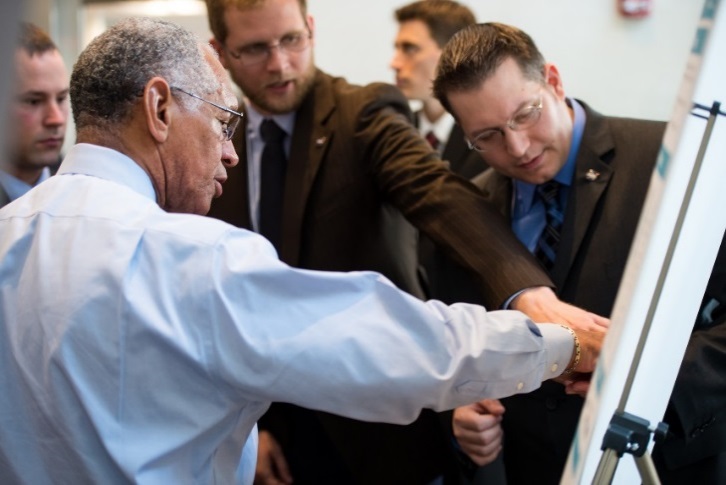 Measurements & Predictions
Communities
DEVELOP bridges the gap between NASA Earth Science and society, building capacity in both its participants and end-user organizations to better prepare them to handle the environmental challenges that face society.
DEVELOP is a dual-capacity building program:
Partners & Participants
Where DEVELOP Fits at NASA
NASA Administrator
Associate Administrator
Mission Directorates
Aeronautics Research
Human Exploration & Operations
Space Technology
Science
Mission Support
Joint Agency Satellite Division
Heliophysics 
Division
Earth Science Division
Planetary Science Division
Astrophysics Division
Applied Sciences Program
Capacity Building Program
DEVELOP National Program
NASA Applied Sciences Program
“Discovering Innovative & Practical Applications 
of NASA Earth Science”
   The Applied Sciences Program (ASP) serves as a bridge between the data and knowledge generated by NASA Earth Science and the information and decision-making needs of public and private organizations. The goal of the program is to discover and demonstrate innovative uses and practical benefits of NASA Earth science data, scientific knowledge, and technology.
Transportation & Infrastructure
Health & Air Quality
Water Resources
Ecological Forecasting
Agriculture & Food Security
Urban Development
Energy
Disasters
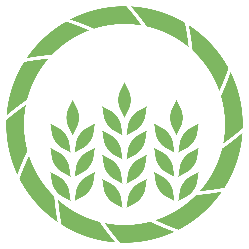 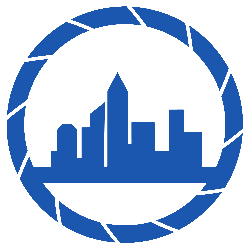 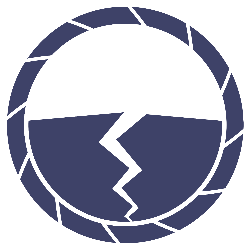 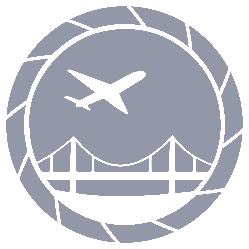 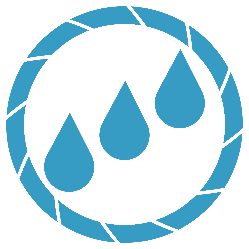 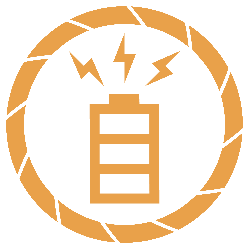 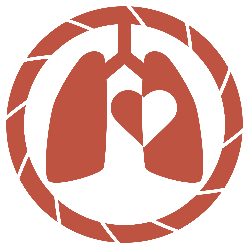 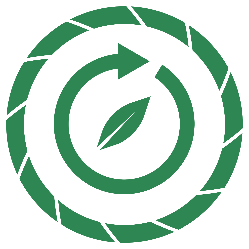 Who Participates in DEVELOP?
Participants
Benefits:
Enhanced decision support through use of      
  NASA Earth observations
 Increased exposure to NASA Earth Science 
  technologies and capabilities
Transitioning Professionals
Recent Graduates
Decision-Makers
Military Personnel
Students
Benefits:
Scientific & Technical Skills
 Personal Development
 Professional Development & Networking
State and Local Govt.
International
Federal Agencies
NGOs
Project Characteristics
>
350+ Participants Conducting 80+ Projects Per Year
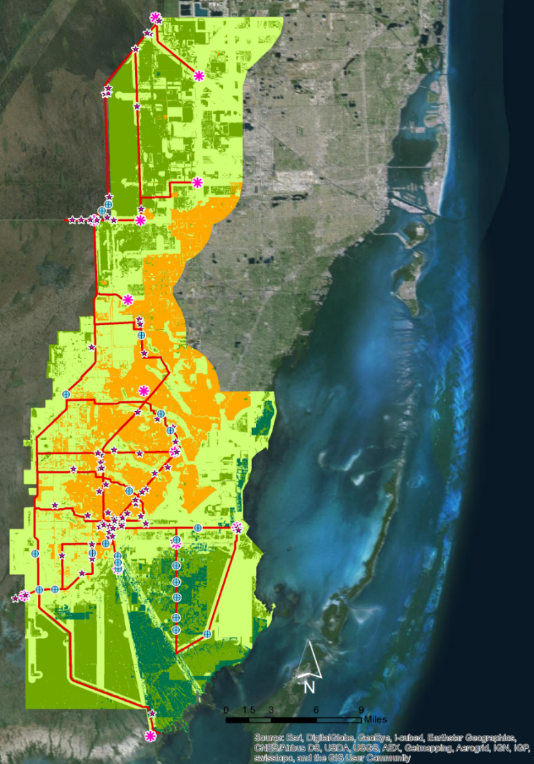 Highlight the applications and capabilities of NASA Earth observations
 Address community concerns relating to decision-making for real-world environmental issues
 Partner with organizations who can benefit from using NASA Earth observations to enhance decision making by providing decision support tools
 Align with at least one of the nine NASA Applied Sciences Program’s National Application Areas
 Incorporate teams with diverse academic backgrounds
Rapid Feasibility & Implementation: 10 weeks
Science Advisors & Project Collaborators
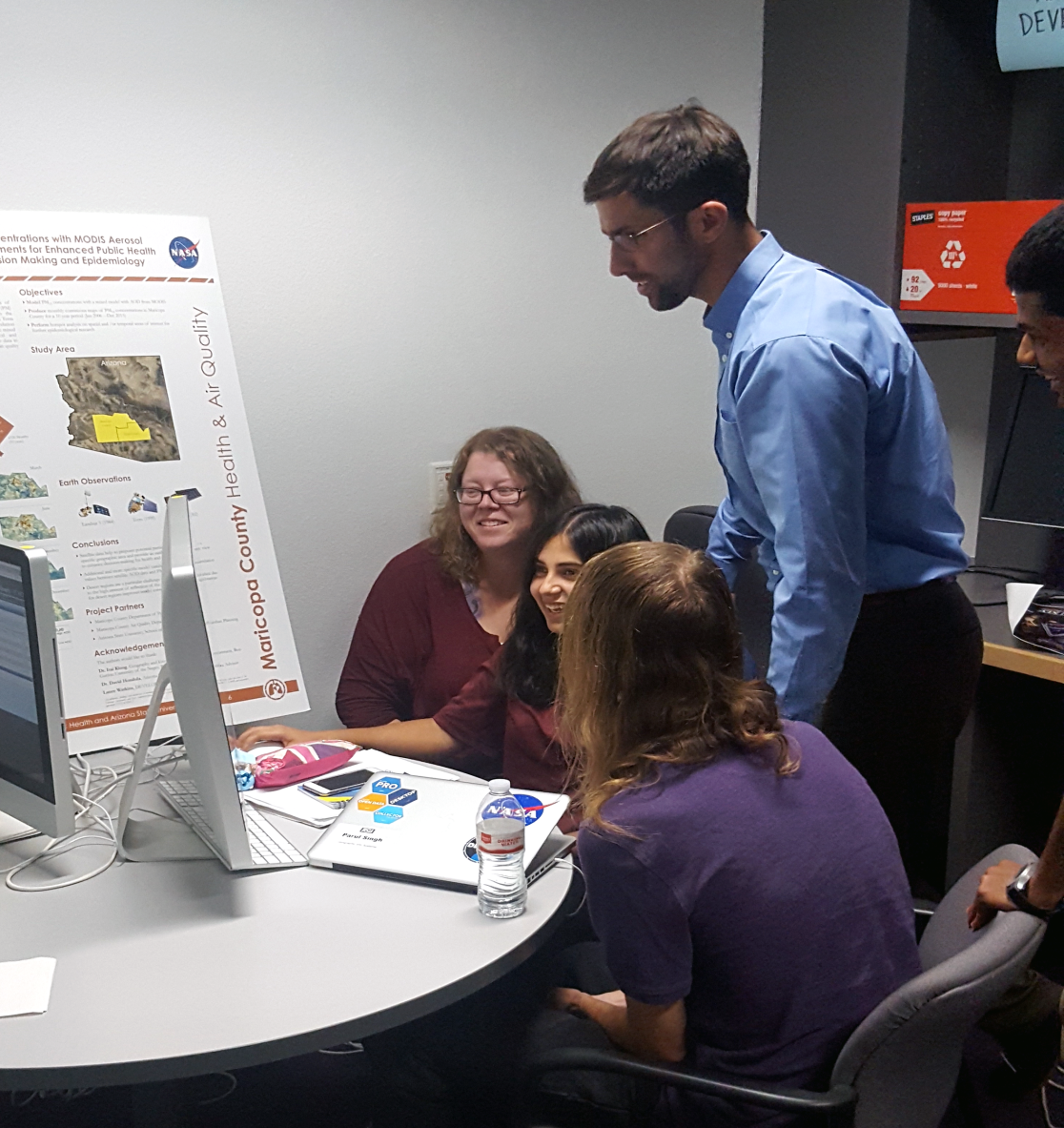 Science Advisors play a vital role in the DEVELOP program. Not only do they oversee the scientific integrity of the projects, but they work with teams on a regular basis to build their scientific skills for the future. 

Have a project idea? Tell us about it! 
DEVELOP relies on the science community to create and advise new and current projects.

Have an expertise in Earth science? Volunteer to advise a project team! 
DEVELOP is always accepting volunteer science advisors that would love to engage with you.
Where is DEVELOP?
NASA Centers
Ames Research Center – Moffett Field, CA
Goddard Space Flight Center – Greenbelt, MD
Jet Propulsion Laboratory – Pasadena, CA
Langley Research Center – Hampton, VA
Marshall Space Flight Center – Huntsville, AL

Regional Locations
NOAA National Centers for Environmental Information – Asheville, NC
BLM at Idaho State University – Pocatello, ID
USGS at Colorado State University – Fort Collins, CO
Mobile County Health Department – Mobile, AL
University of Georgia – Athens, GA
Maricopa County Department of Public Health & Arizona State University – Tempe, AZ
Boston University – Boston, MA
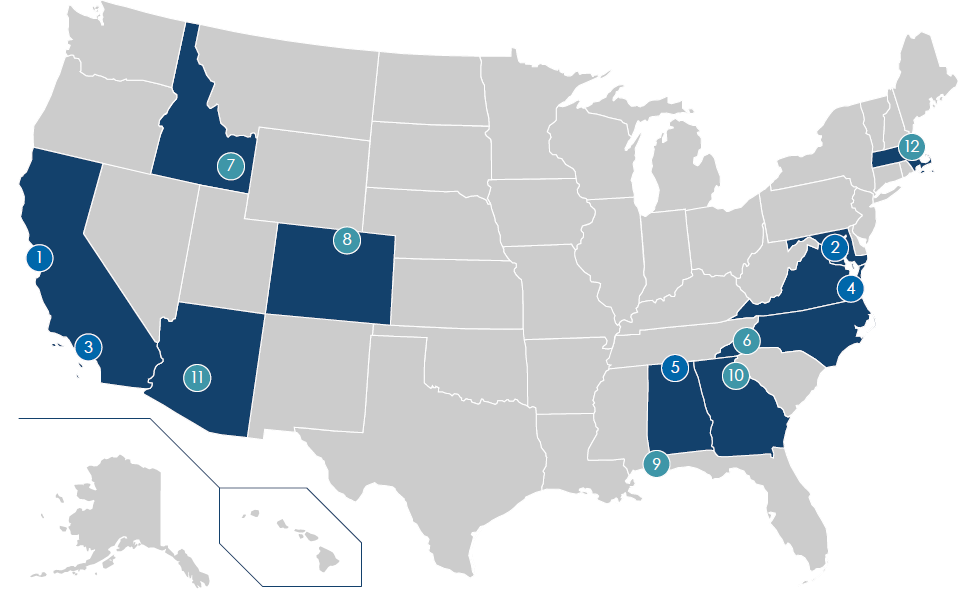 What Makes a Successful DEVELOPer?
CORE VALUES
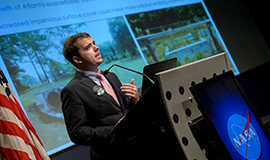 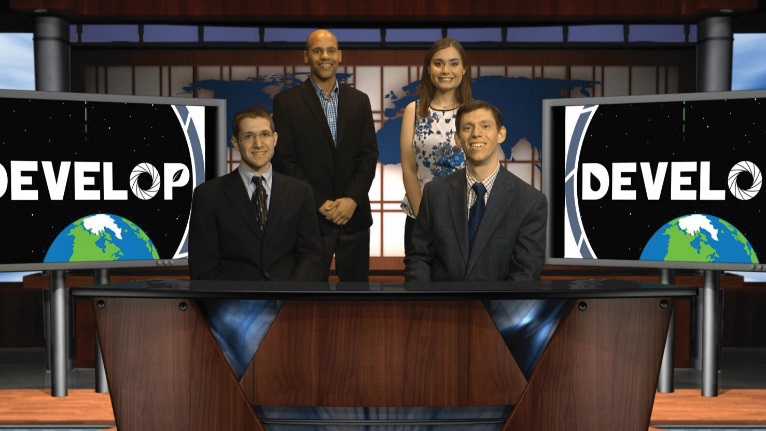 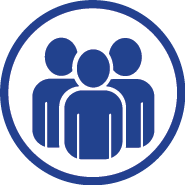 COLLABORATION
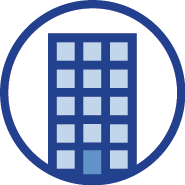 SERVICE
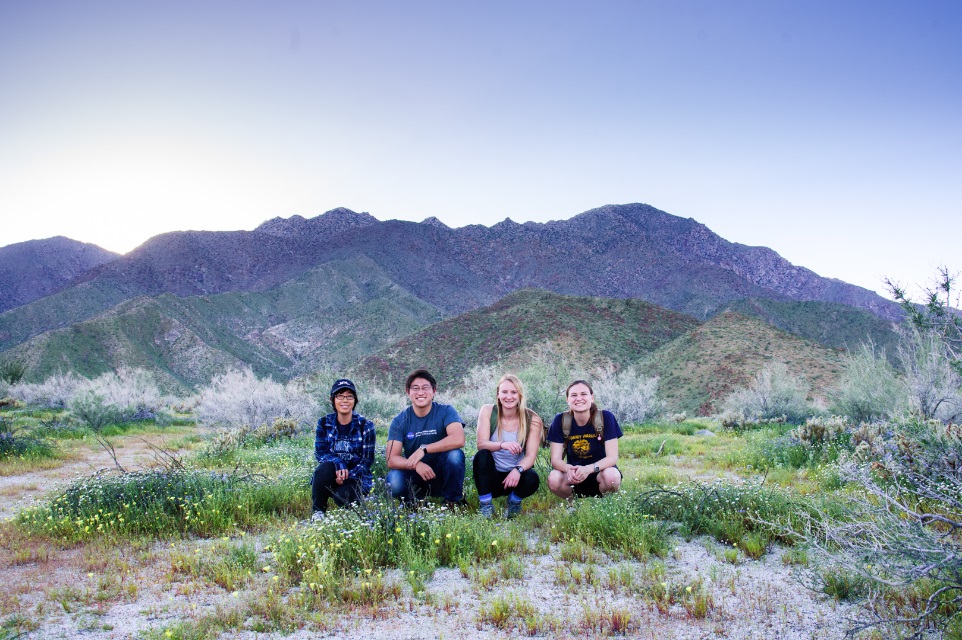 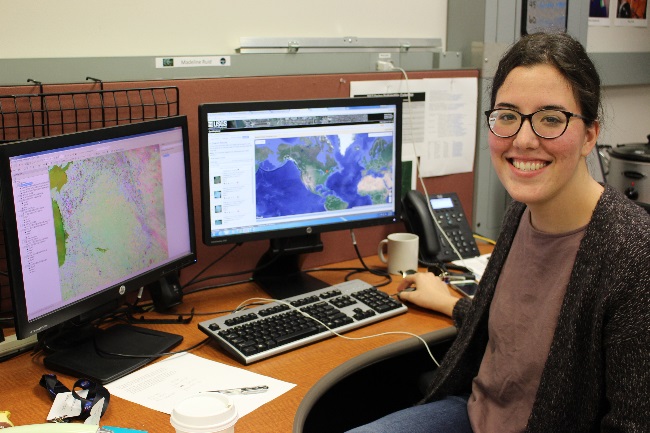 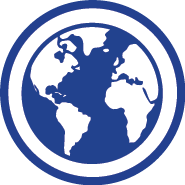 PASSION
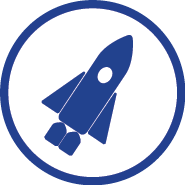 DISCOVERY
DEVELOPers are passionate about the environment!
[Speaker Notes: 1. Works well on a team
Collaboration is key 
2. Willing to learn 
Skills go beyond GIS and Remote Sensing
Participants learn to improve technical writing, presentation, professional skills
3. Flexible
Flexibility with project changes and learning to overcome challenges 
4. Hard working and positive
There is a lot to accomplish in 10 weeks
5. Motivated and seeks to motivate others
Projects are unique and led entirely by DEVELOP teams 
Eager to problem solve
DEVELOPers are passionate about the earth and excited to grow!]
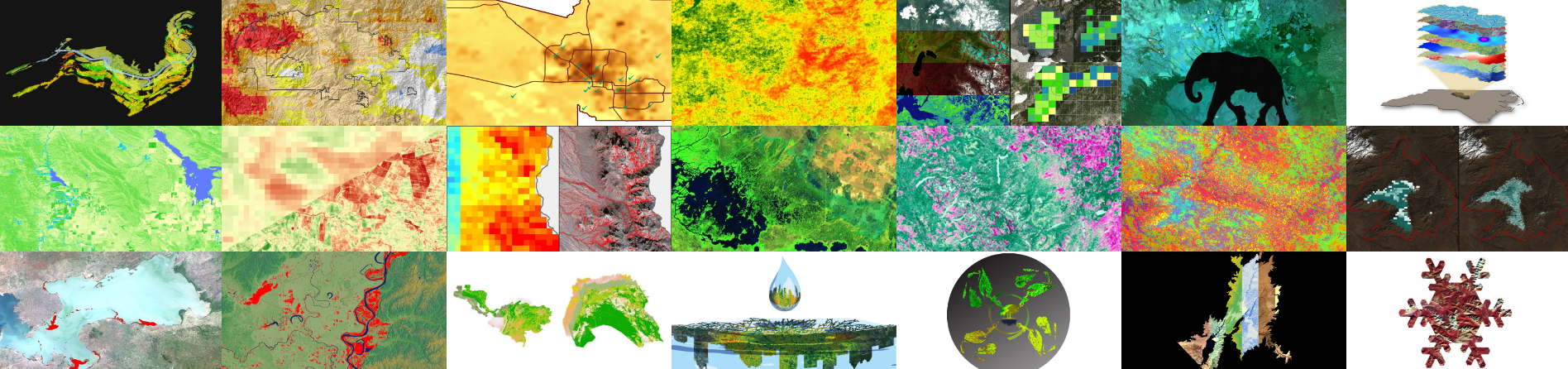 Deliverables
Throughout the 10 weeks, teams complete a variety of deliverables to communicate their research! These include:
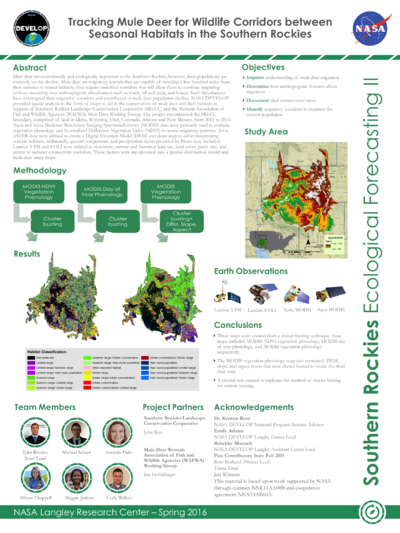 Project Summary
 Technical Report
 Poster
 Presentation
 Video
 Project Imagery
 Project Page on DEVELOP’s internal Wiki
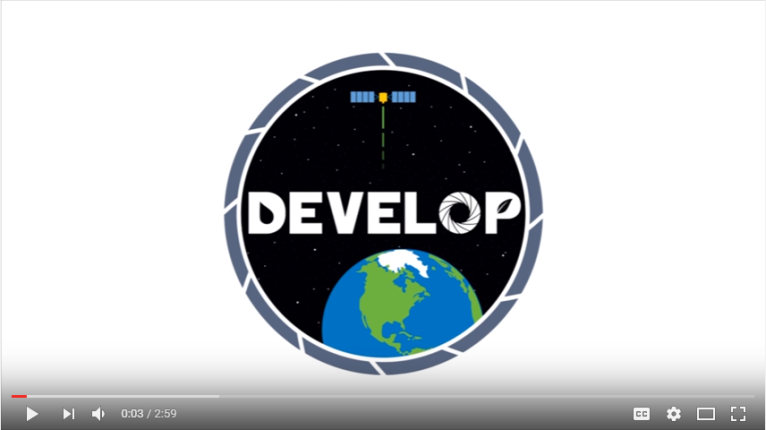 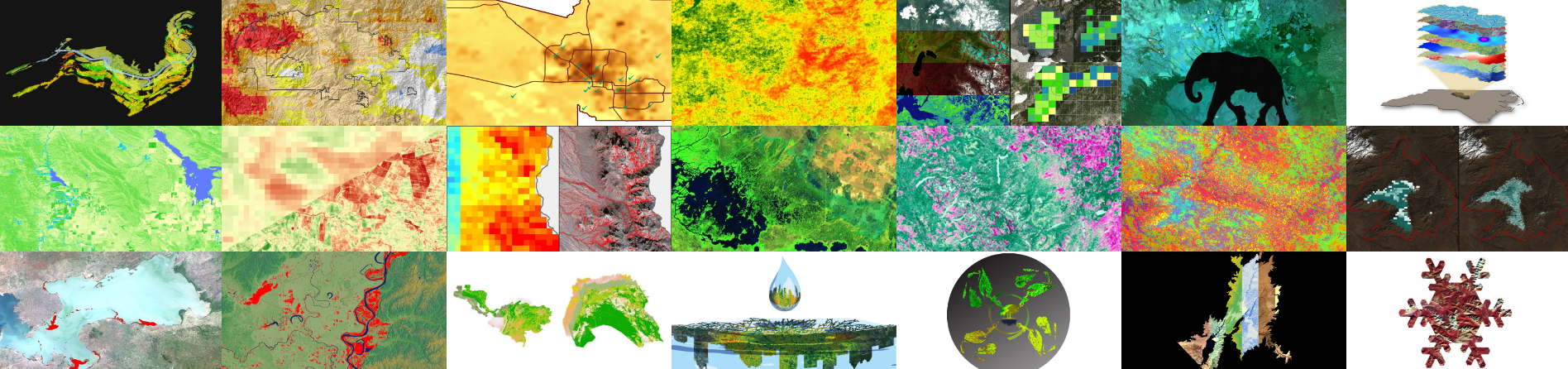 Participant Eligibility
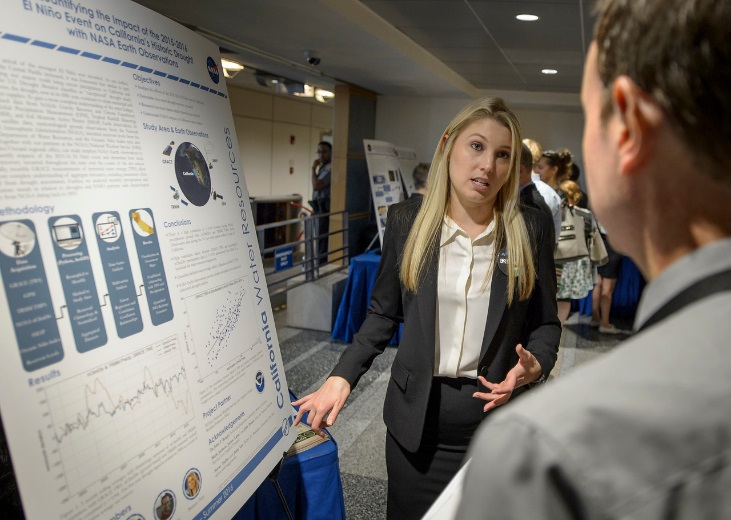 Age 18+ with a minimum 3.0 GPA
 Current students, recent graduates, early career professionals, transitioning career professionals, US Military service members & veterans
 Interdisciplinary backgrounds (majority from STEM fields), no experience is required but a strong interest in GIS, remote sensing, and science is important
 US Citizens & Foreign Nationals*
* US citizenship required to apply to DEVELOP locations at NASA Centers. Foreign nationals must be currently enrolled or recently graduated an accredited U.S. school. Acceptances are conditional upon proof of a visa or approved CPT/OPT that will allow them to legally work within the U.S.
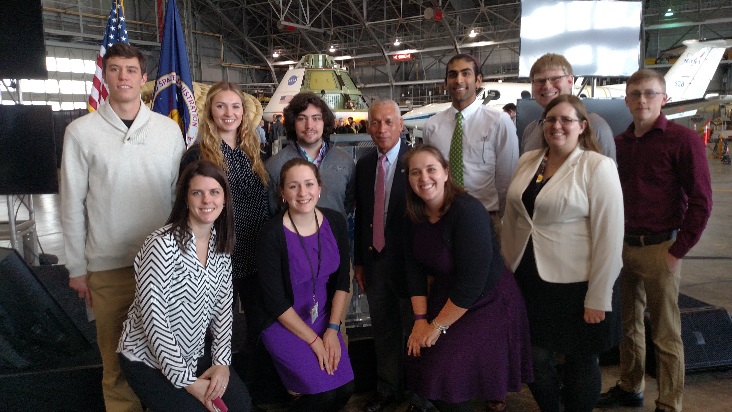 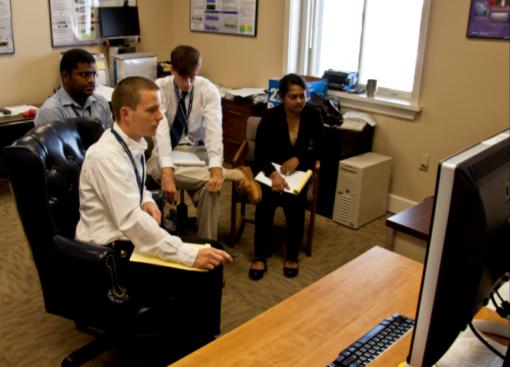 Three 10-week terms per year  
Spring, Summer, and Fall
Participants must reapply each term
Participant Opportunities
Common Majors
Common Software and Programming Languages
Geography
 Environmental Science
 Computer Science
 Remote Sensing
 GIS
 Biology
 Engineering
 Chemistry
Meteorology
 Physics
 Accounting
 Economics
 Mathematics
 Public Policy
 Communications
ESRI ArcGIS
 ERDAS IMAGINE
 ENVI/ IDL
 Python
MATLAB
 R
 Microsoft Office Suite
 Google Earth Engine
Fall Term 2018
September 16th – November 22nd 
Apply Online:
May 20th – June 28th
Paid positions offered! Pay level is determined by education level and DEVELOP location
2018 Summer Portfolio
26 States, 2 US Territories &
8 Countries Impacted
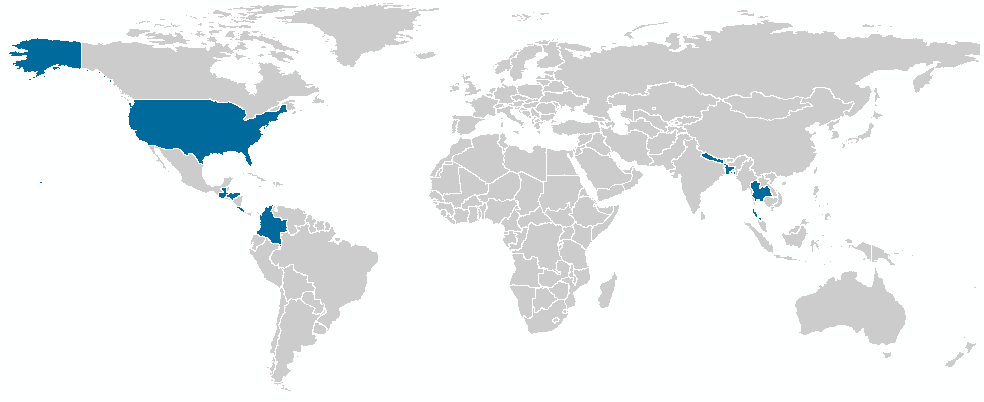 2nd TERM (6)
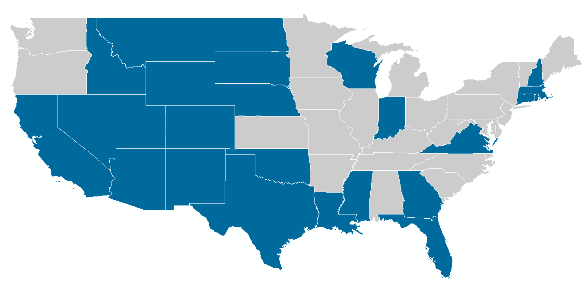 28 Projects
79% Domestic 21% International
Application Areas Addressed
1st TERM (22)
63 Partners
Partner Total by Type
*Impacts and partners are tentative
Find DEVELOP on Social Media!
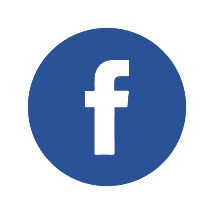 DEVELOP National Program: features projects, node highlights & accomplishments, VPS announcements www.facebook.com/developnationalprogram

Once a DEVELOPer, Always a DEVELOPer: job posts
https://www.facebook.com/groups/387243741376125/


Articles & Important Events: Tweet @NASA_DEVELOP or #NASADEVELOP
http://twitter.com/#!/nasa_develop
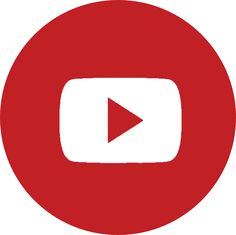 NASA DEVELOP National Program:
VPS and promotional videos www.youtube.com/user/NASADEVELOP



NASA DEVELOP National Program: features projects, node highlights & accomplishments, and VPS announcements
https://www.instagram.com/nasadevelop/
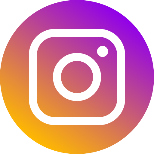 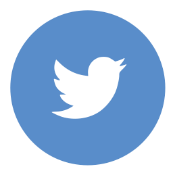 THANK YOU!
QUESTIONS?

NASA-DL-DEVELOP@MAIL.NASA.GOV
[Speaker Notes: Thank you all so much for attending our Virtual Information Session. Now we will switch over to the Question & Answer portion. Please type your questions in the chat box and we will try to answer as many as we can in the remaining time.

*announce how much time we have left*

If we don’t get to your question, I encourage you to please reach out to our DEVELOP email which is displayed on this slide. Amanda, I’ll turn it over to you to read our first questions…]